Virginia Employment Commission
Dottie Brown
Alexandria Local Office Manager
May 2, 2023
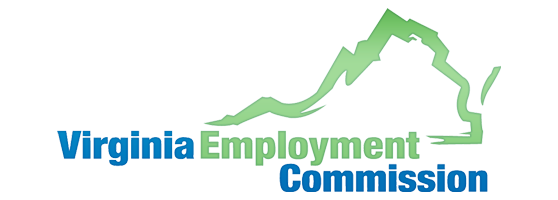 AGENDA
Programs
Services
Job Seeker Services
Employer Services
Partner Referrals
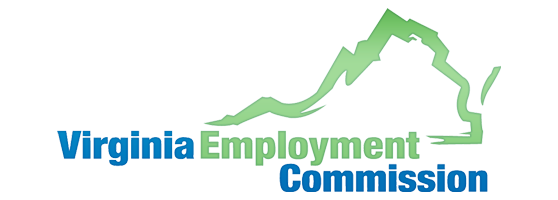 Programs
Title III – Wagner Peyser
Unemployment Benefits Program
Re-employment Services Eligibility and Assessment (RESEA)
Jobs for Veterans State Grant (JVSG)
Rapid Response Services 
Trade Adjustment Assistance (Trade Act of 1974) Amended
Working Opportunity Tax Credit (WOTC)
On-the-Job Training (OJT)
Labor Market Information (LMI)
State Information Data Exchange Systems (SIDES)
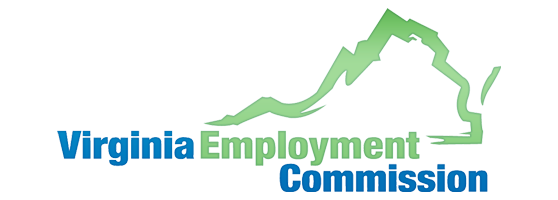 Services
On-Line Services
www.vec.virginia.gov
Claimant Self Service (CSS) Portal
File for Unemployment
Telephonic Services
Customer Contact Center
Call 1-866-832-2363 (8:00am – 6:00pm)
Virginia Workforce Connection
www.vawc.virginia.gov
Register for Job Search Assistance
Tax Filing/Forms
iFile Registration
Register for Unemployment
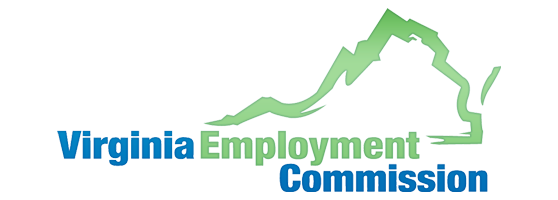 Job Seeker Services
Register - Virginia Workforce Connection
User ID and PW
Connect to Employers
Job Search Assistance
Research Wage Data
Resume Assistance
Recruitment – Hiring Events
Referral to Training Opportunities
Job Referral
Job Placement
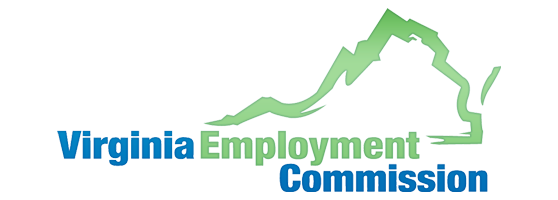 Employer Services
Tax Filing/Registration
Unemployment Benefits
Register - Virginia Workforce Connection
Post Job Orders – Job Opening
Find Qualified Candidates
Applicant Screening
Referring Applicants
Appeals Process
Critical Labor Market Information
Promote Re-employment 
Provide Economic Support for Business Facing Significant Job Loss
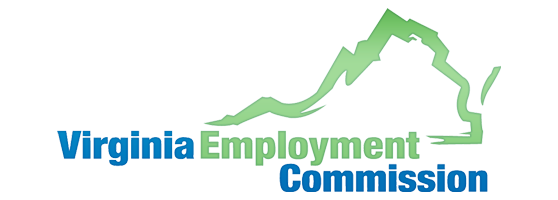 Referrals
Dorthea “Dottie” Brown
Alexandria Local Office Manager
703-813-1365
dorthea.brown@vec.Virginia.gov
Cherokee Avenue Center
5520 Cherokee Avenue, Suite 100
Alexandria, VA 22312
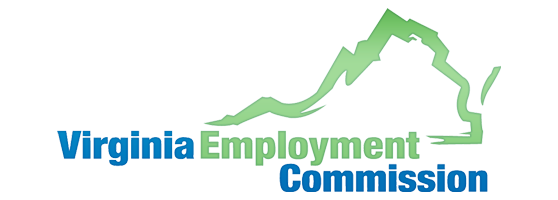